The g2p Experiment: A Measurement of the Proton’s Spin Structure Functions2018 Status Update
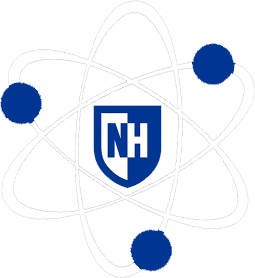 University of New HampshireNuclear & Particle Physics Group
David Ruth
Hall A Collaboration Meeting
January 24, 2018

Most Slides & Figures by Ryan Zielinski
Essential Quantities in ep Scattering
Detectors
Electron and QED are known quantities so define everything in those terms:
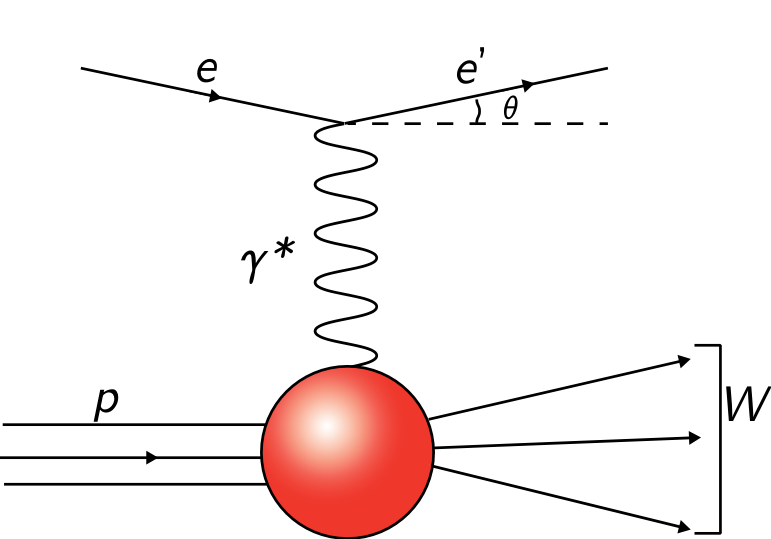 Detectors
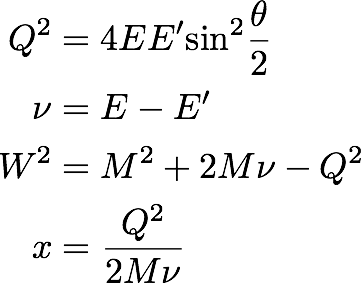 Electron and proton exchange a virtual photon in EM interaction
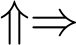 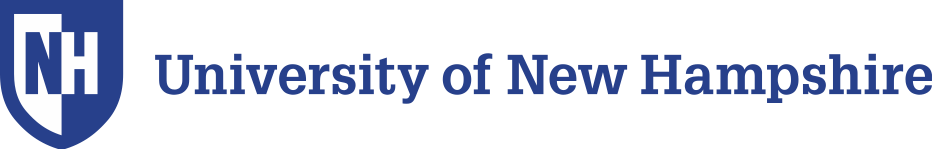 Inclusive ep Scattering Cross Sectionsdescribe normalized interaction rate
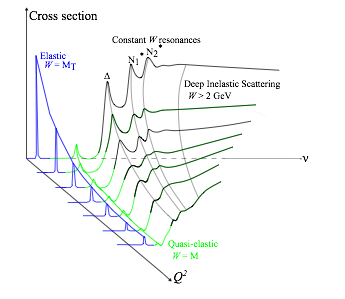 Elastic scattering: target remains in the ground state after interaction
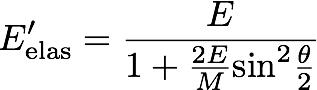 Mott cross section describes scattering from point-particle:
Rosenbluth cross section describes deviation from point-particle:
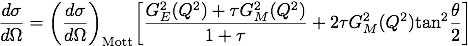 GE and GM related to charge and current distributions
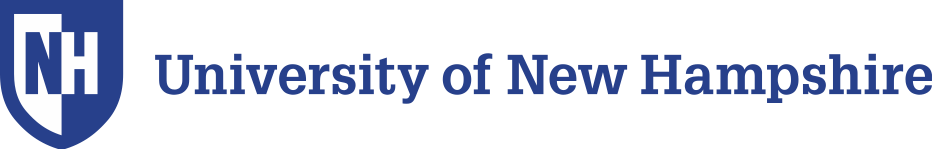 [Speaker Notes: highlight resonance region]
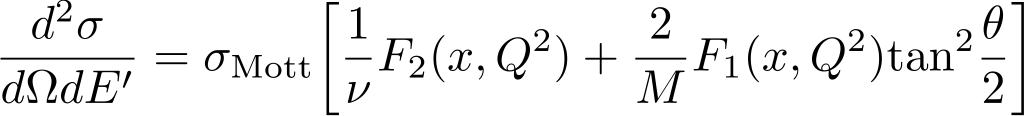 Inclusive ep Scattering Cross Sectionsdescribe normalized interaction rate
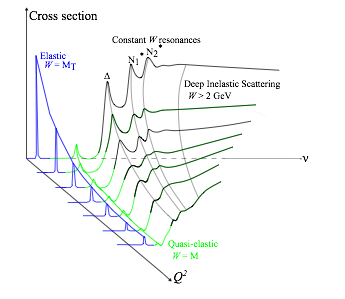 Inelastic scattering: Target is in excited state after interaction
Structure Functions:
Inclusive unpolarized cross sections
F1 and F2 related to quark/gluon distribution
Adding a polarized beam and target adds two more structure functions
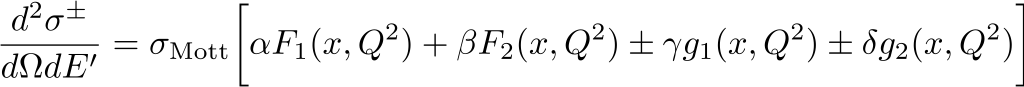 g1 and g2 related to spin distribution
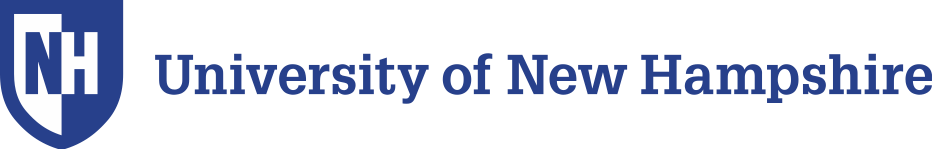 [Speaker Notes: highlight resonance region]
Extracting Spin Structure by Looking at Cross Section Differences
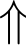 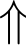 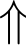 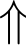 Inclusive polarized cross sections
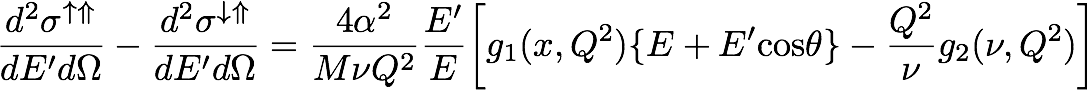 Parallel
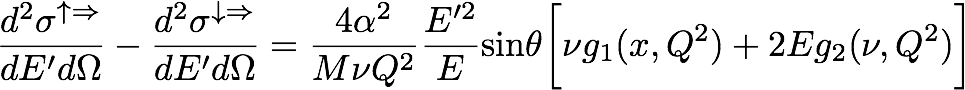 Perpendicular
Two equations, two unknowns…
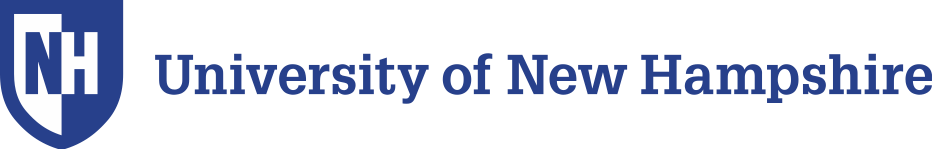 Motivation:
Measure a fundamental spin observable (g2 ) in the region 0.02 < Q2 < 0.20 GeV2 for the first time
Measurements at Jefferson Lab:
RSS – medium Q2 ( 1-2 GeV2) (published)
SANE – high Q2 (2-6 GeV2) (analysis)
g2p – low Q2 (0.02-0.20 GeV2) (analysis)

Low Q2 is difficult:
Electrons strongly influenced by target field
Strong kinematic dependence on observables
Low Q2 is useful:
Test predictions of Chiral Perturbation Theory (χPT)
Test sum rules and measure moments of g2
Study finite size effects of the proton

g2p experiment ran spring 2012 in Hall A
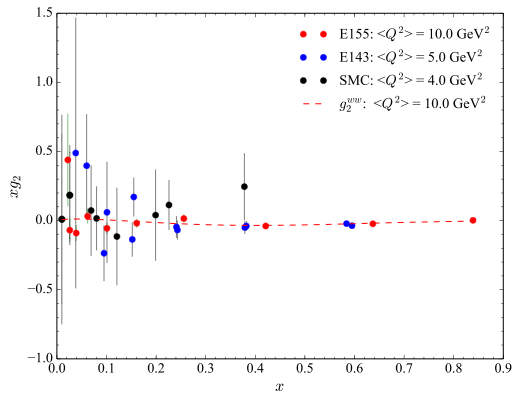 g2
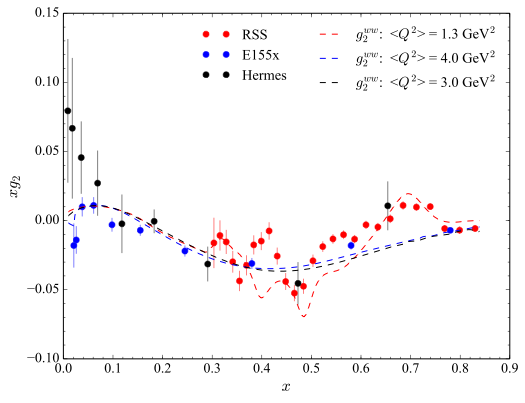 6
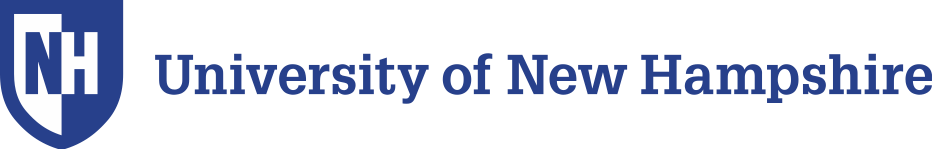 Hall A Experimental Setup:
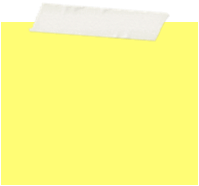 Transverse polarized NH3 target (2.5/5.0T)
Dipole chicane magnets help compensate for target field bending of beam
Measuring
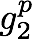 Electron Beam
Polarized Proton Target
Spectrometer/Detectors
Small Scattering Angle
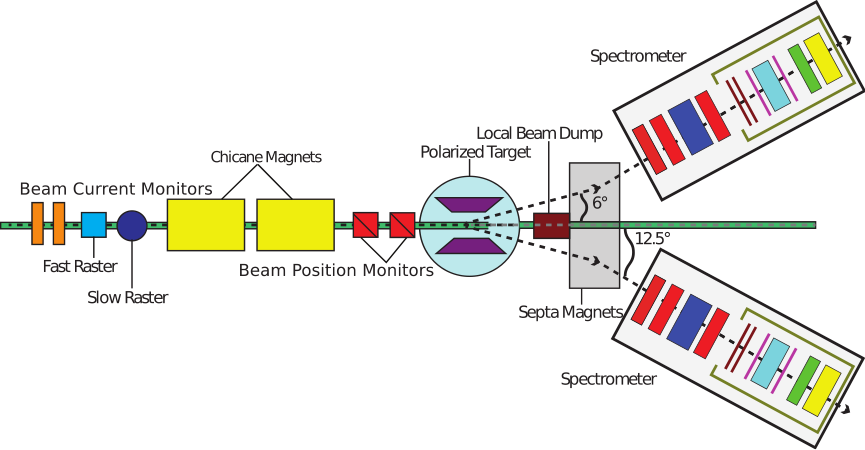 Dipole septa magnets get around space limitations of spectrometer
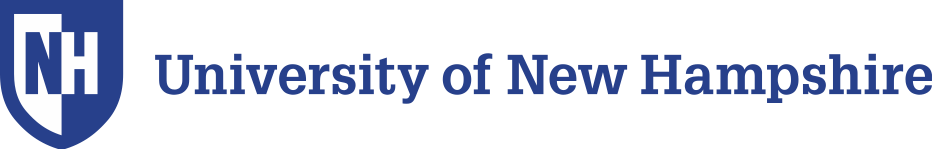 Spectrometer detectors provide trigger, tracking and particle identification
Achieved record Hall A DAQ rate of 6-7 kHz during the run period
Spectrometer detectors provide trigger, tracking and particle identification
Achieved record Hall A DAQ rate of 6-7 kHz during the run period
Spectrometer detectors provide trigger, tracking and particle identification
Achieved record Hall A DAQ rate of 6-7 kHz during the run period
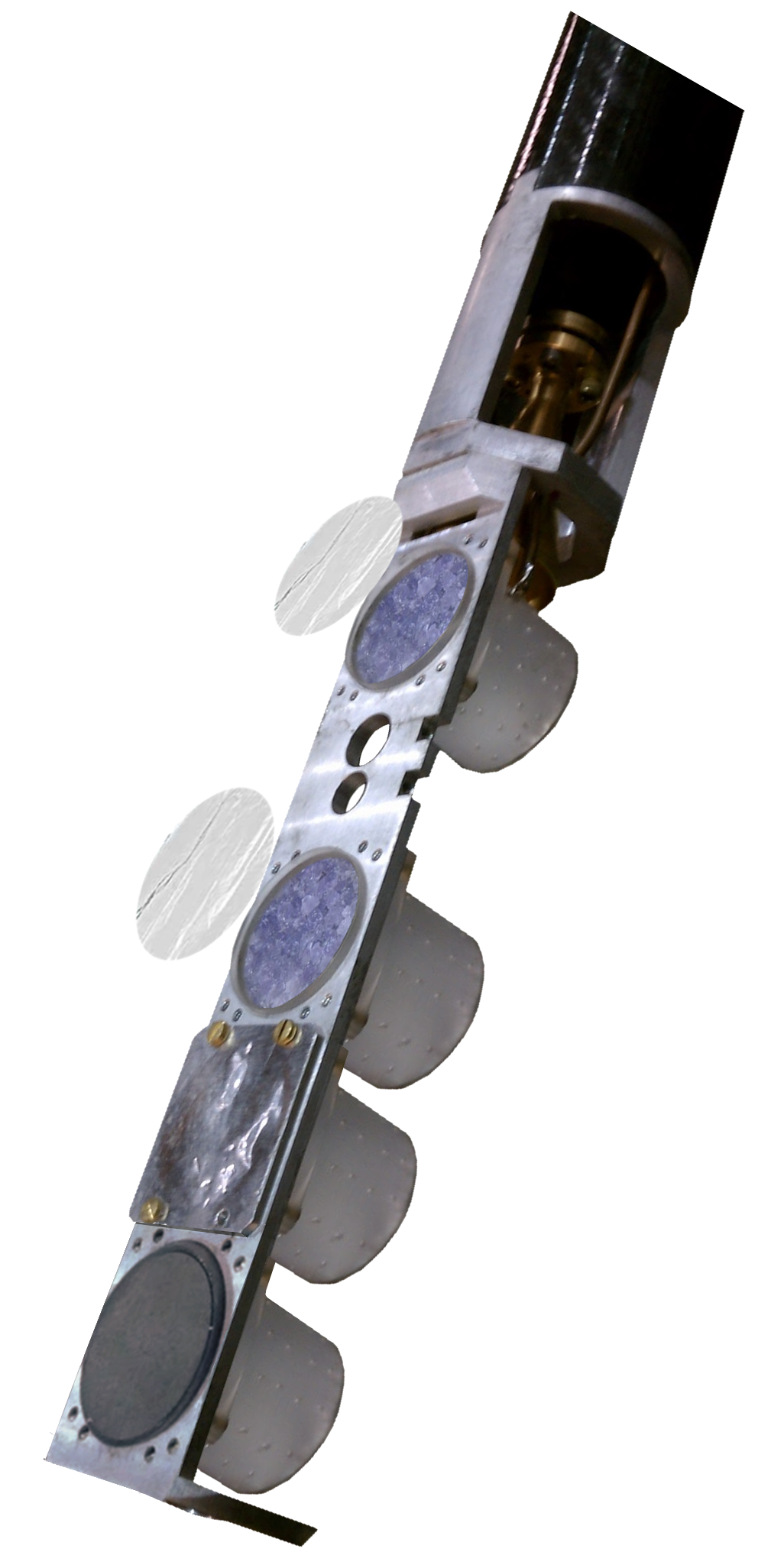 Polarized Protons Created with Dynamic Nuclear Polarization (DNP)
Creating initial polarization:
Align spins in large B and low T
5.0 T/ 2.5 T @ 1 K
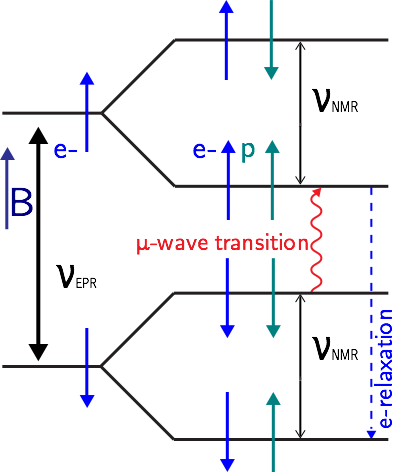 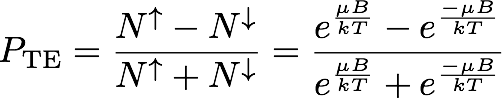 Large μe (~660μp) creates large electron polarization  (~99% at 5T/1K)
Enhancing initial polarization:
Proton pol. much smaller (~0.5% 5T) at TE
ep spin coupling and microwaves drive pol.
Electrons relax much quicker than protons so polarization is sustained
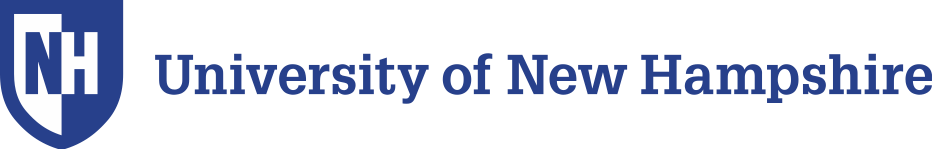 Large μe (~660μp) creates large electron polarization  (~99% at 5T/1K)
Proton Polarization Measured with Q-Meter
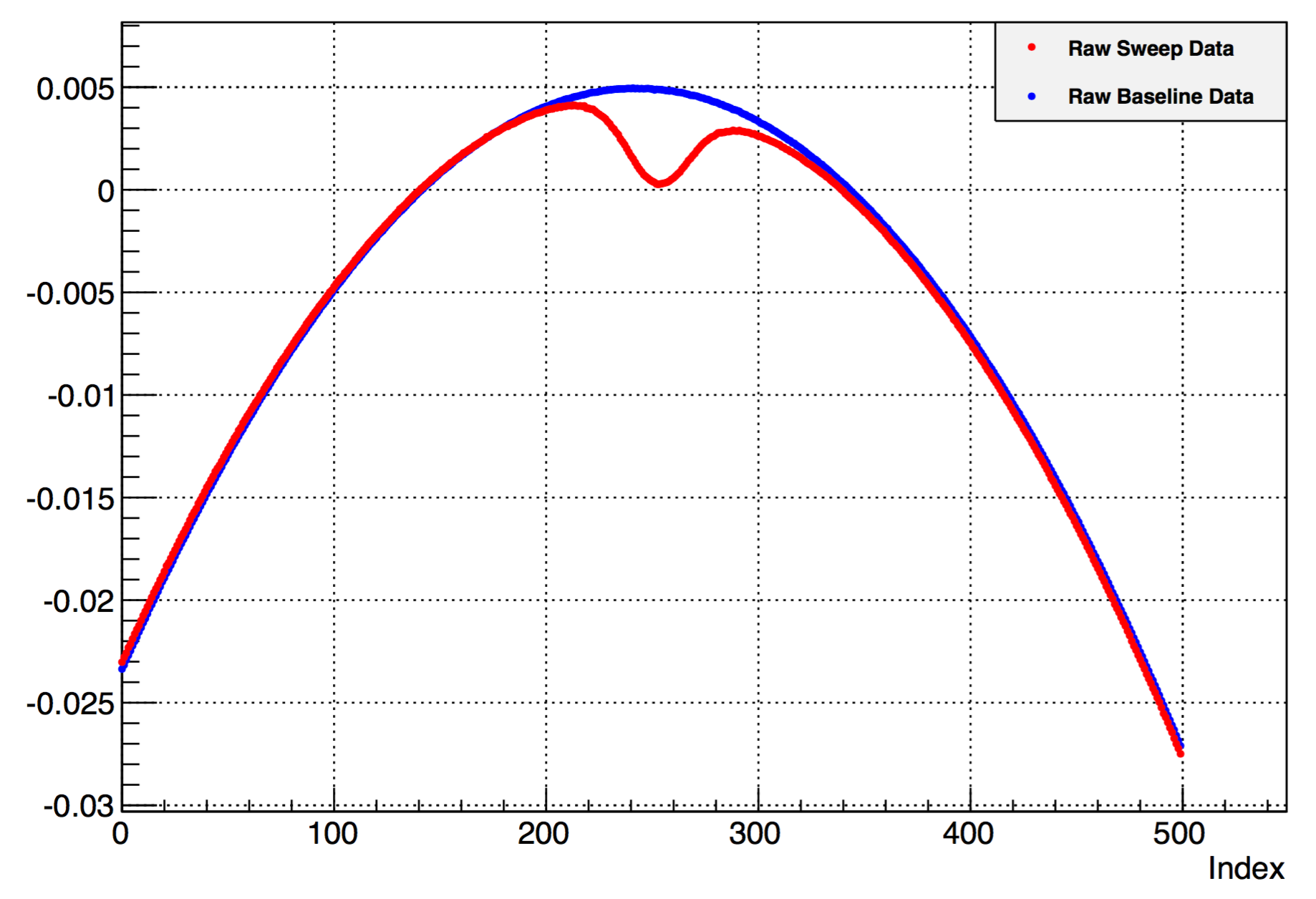 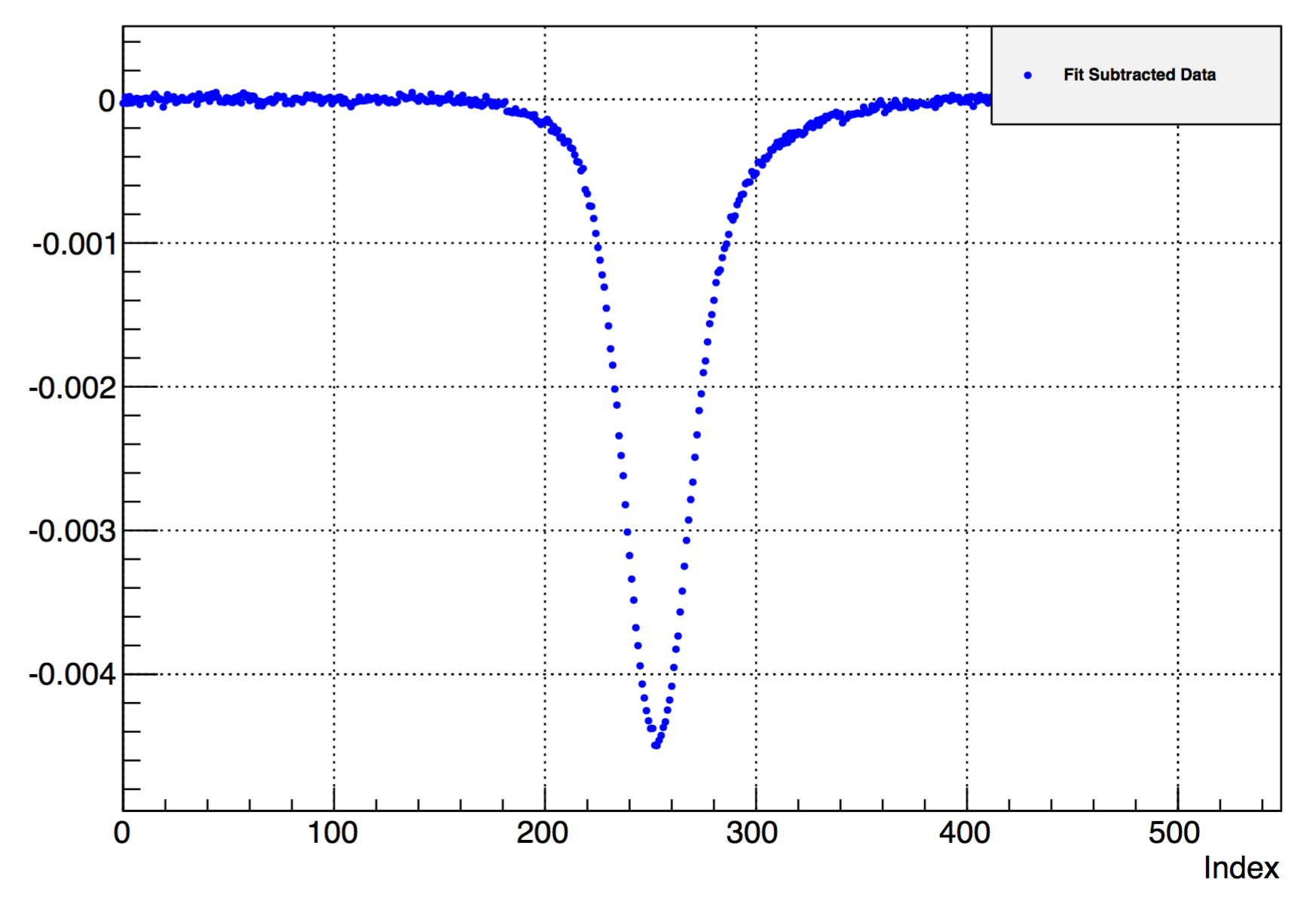 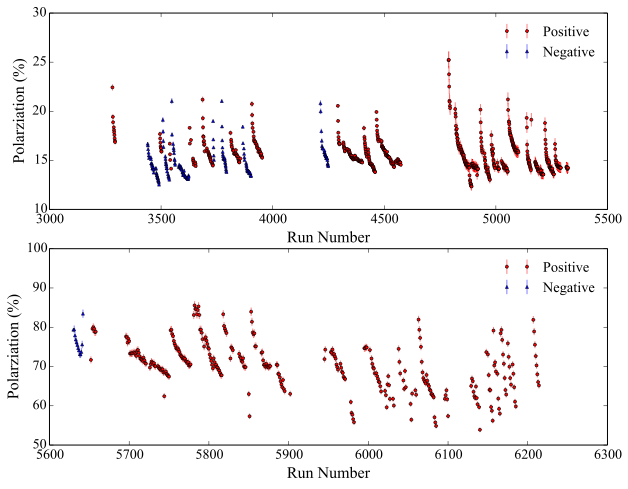 LRC circuit where proton spin’s couple with and change inductance
Average proton polarizations ~75% (5.0T)
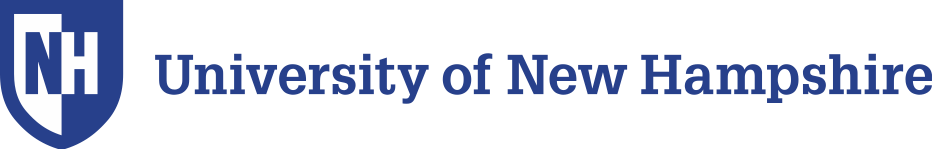 T. Badman (2013) TN #08:
http://hallaweb.jlab.org/experiment/g2p/collaborators/toby/technotes/target.pdf
g2p Kinematic Coverage
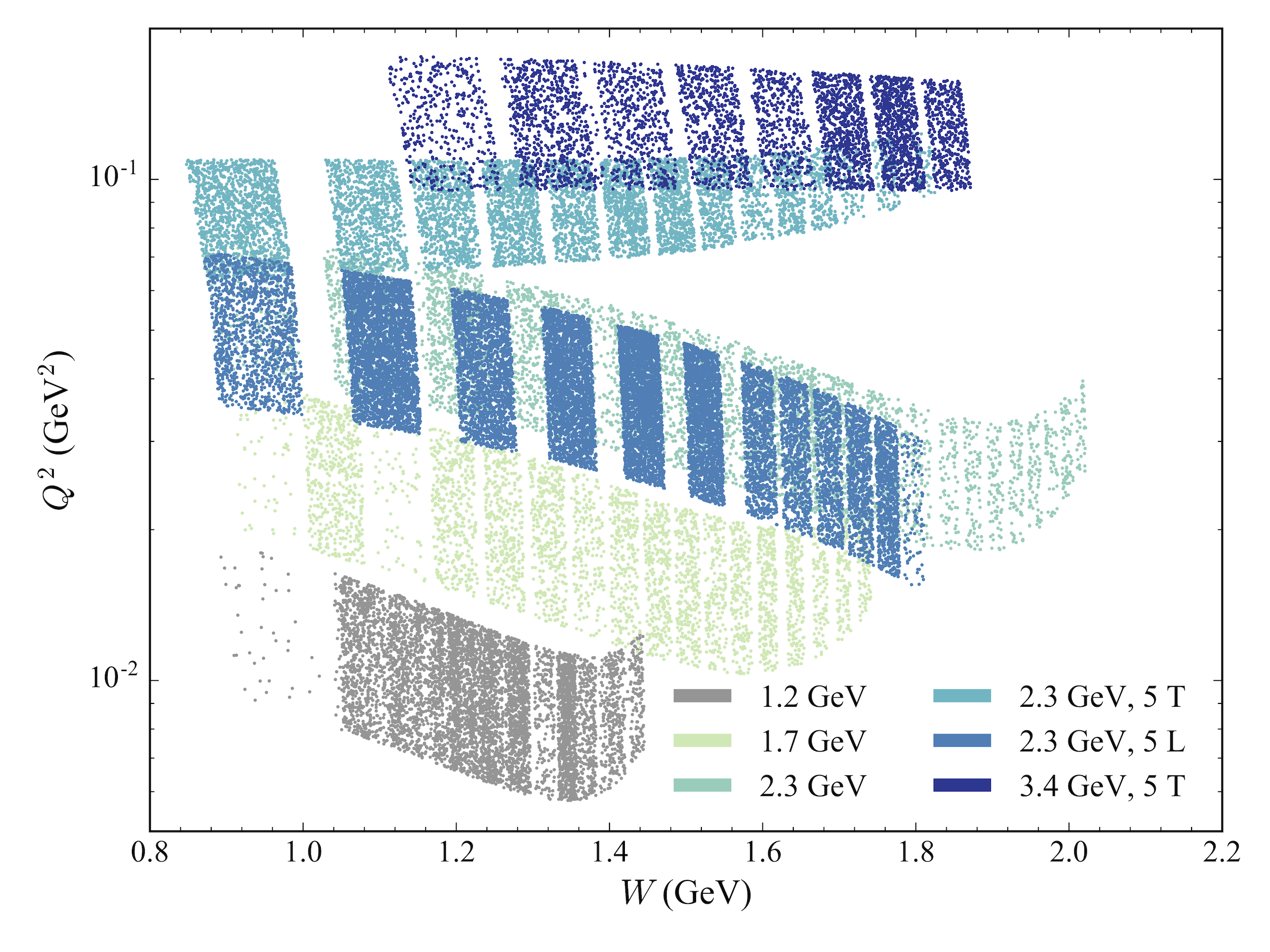 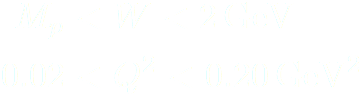 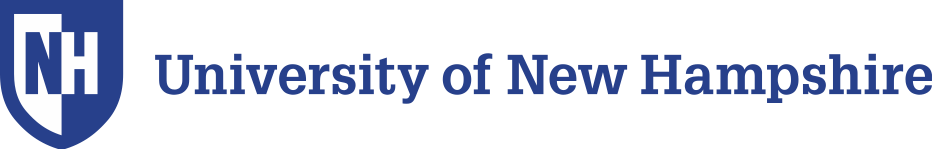 MEASURING g1,2 from data
What can we measure?
Helicity dependent asymmetries
Unpolarized cross sections
Polarized cross sections
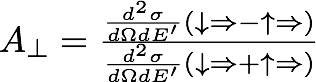 1.
2.
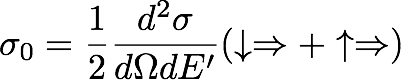 3.
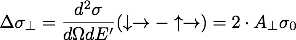 Similar equation for parallel polarized cross section
Why do it this way?
Asymmetries are easy to measure
Lots of data on unpolarized cross sections so models are a possibility
Need to be mindful of contributions from scattering from anything other than protons
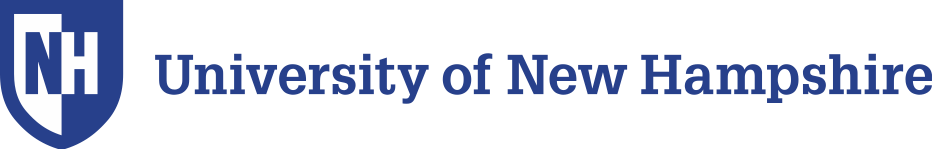 5T Proton Asymmetries
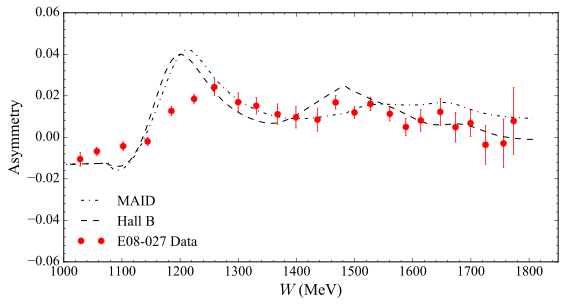 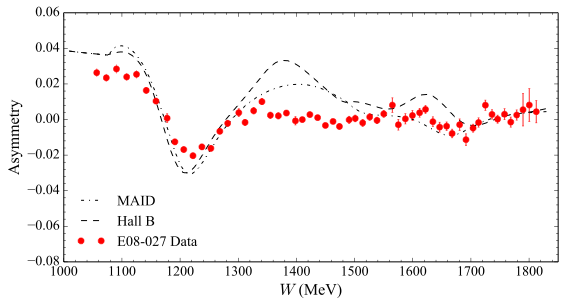 2.2 GeV
2.2 GeV
Transverse
Parallel
Preliminary
Preliminary
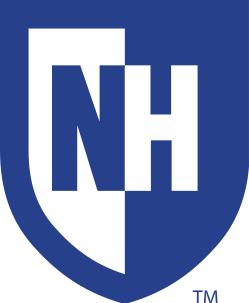 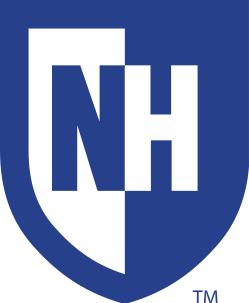 Raw Counts:
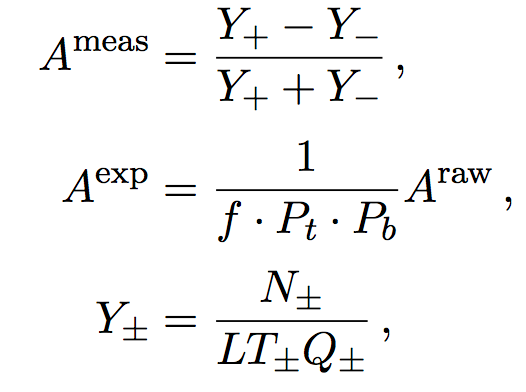 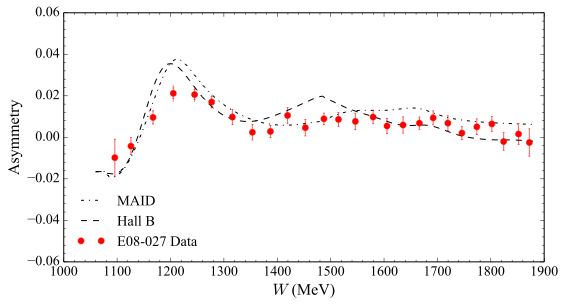 3.3 GeV
Transverse
Measured Asymmetries:
Preliminary
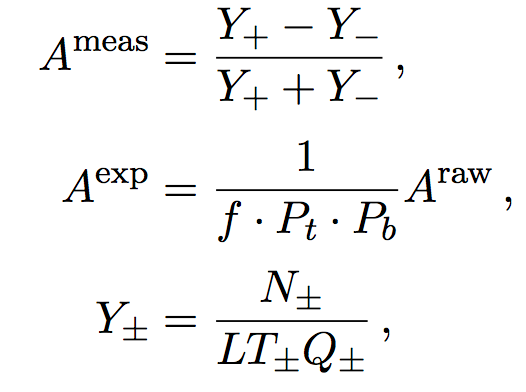 raw
Combine both HRS for best statistics!
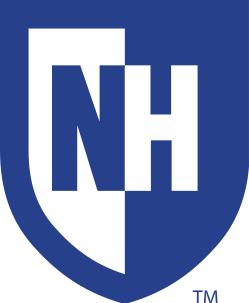 beam/target pol
dilution factor
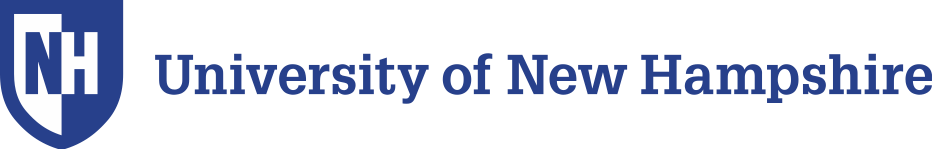 2.5T Proton Asymmetries
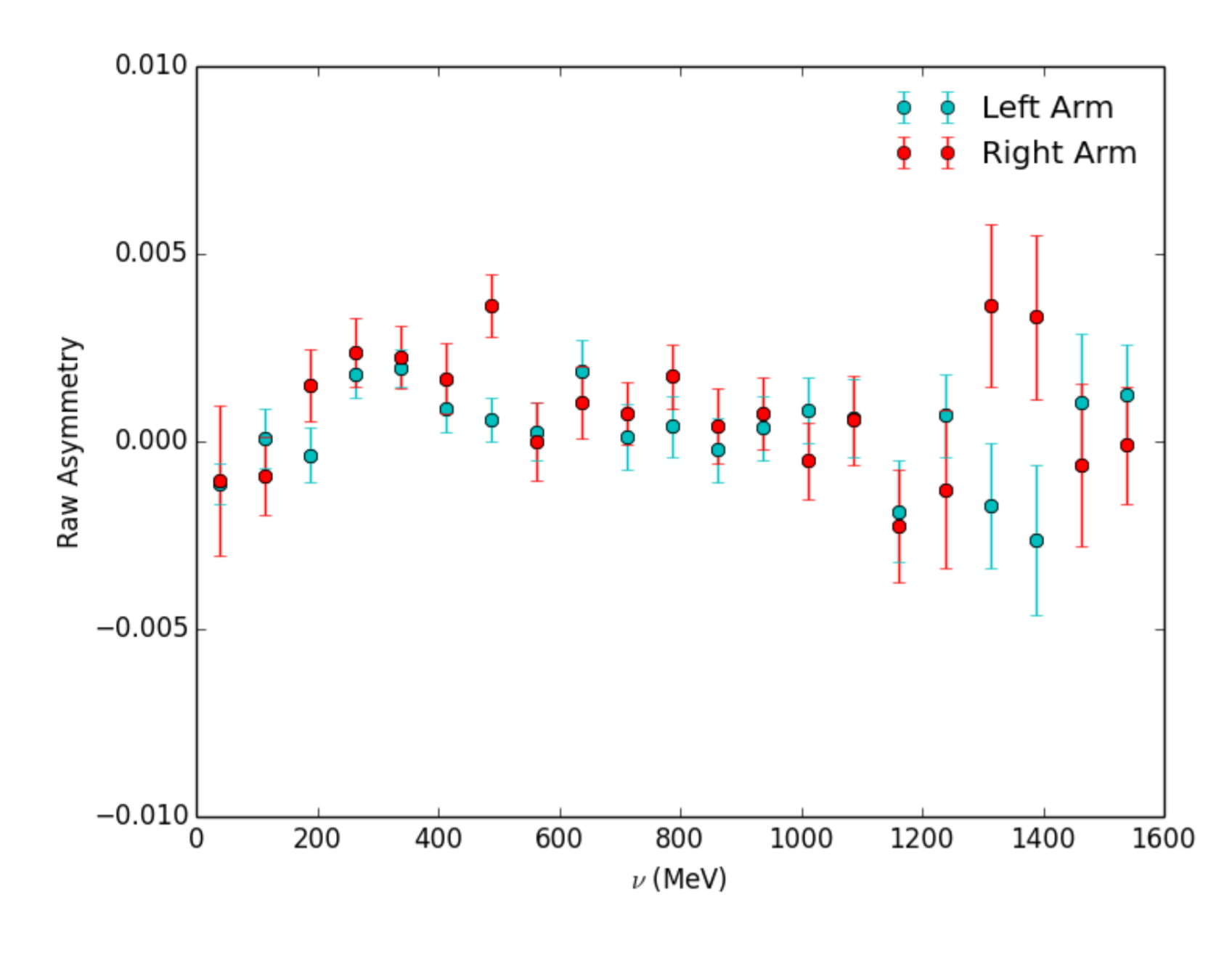 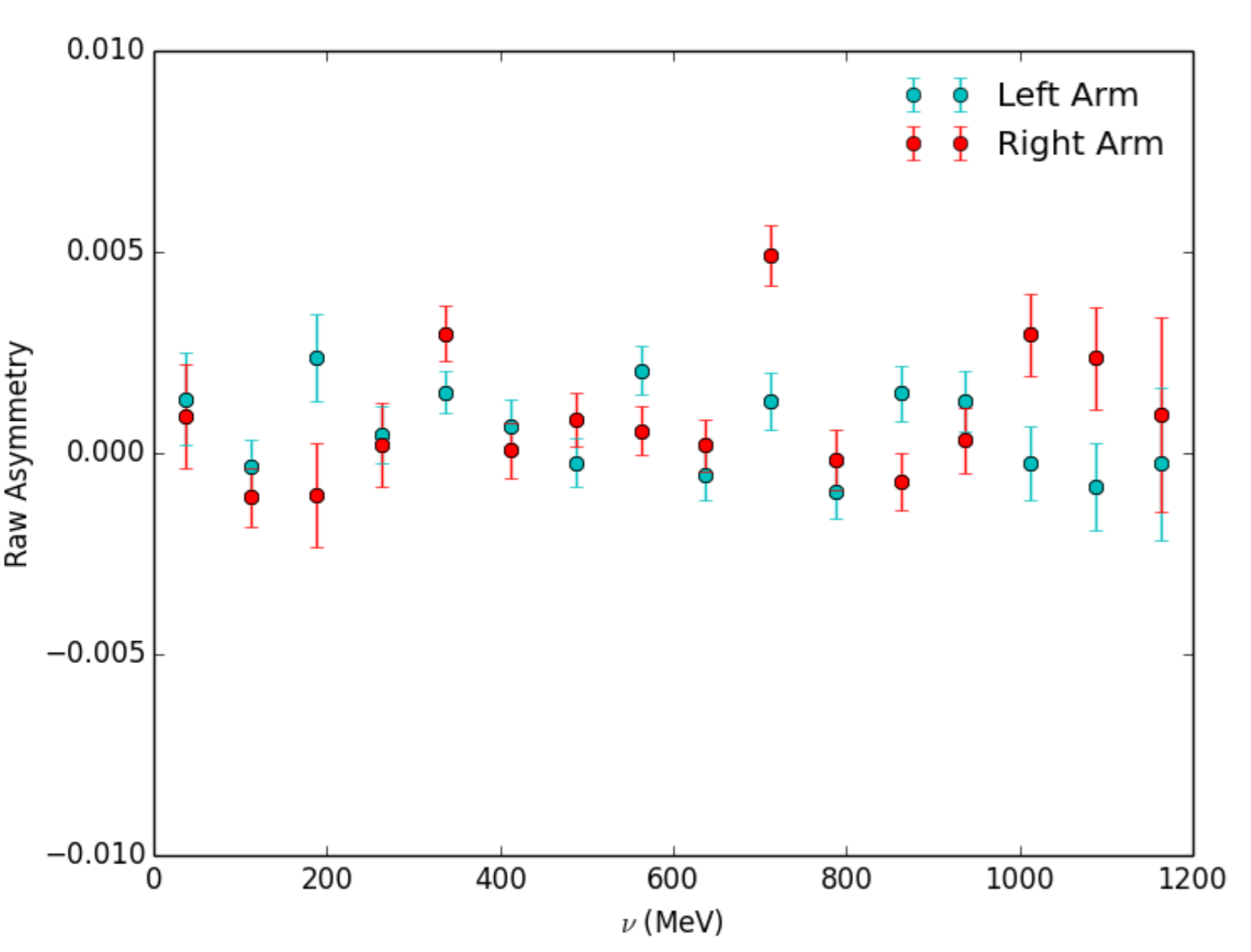 Transverse
1.7 GeV
2.2 GeV
Preliminary
Unfinished
Unfinished
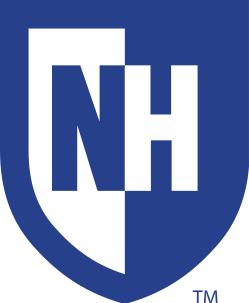 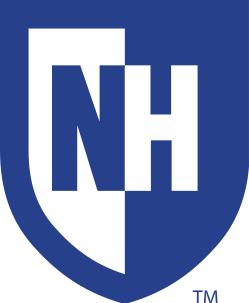 2.5T Asymmetries show systematic shift in many places, working on resolving before data is usable
1.1 GeV data has large systematics
that make it hard to work with.
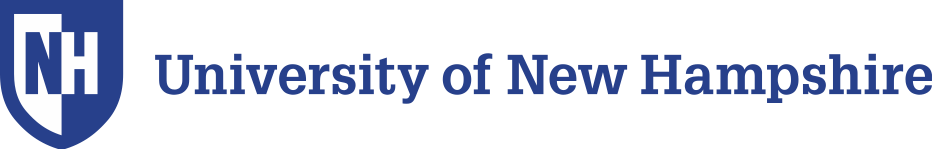 Model Cross Section
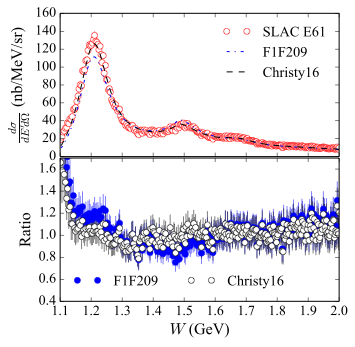 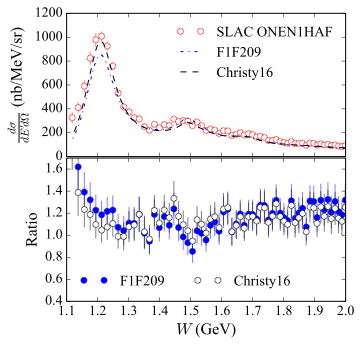 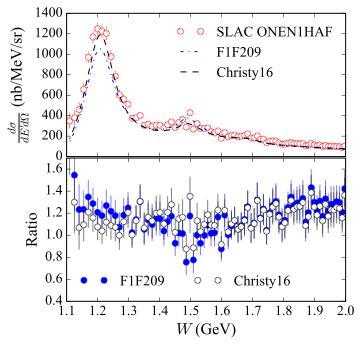 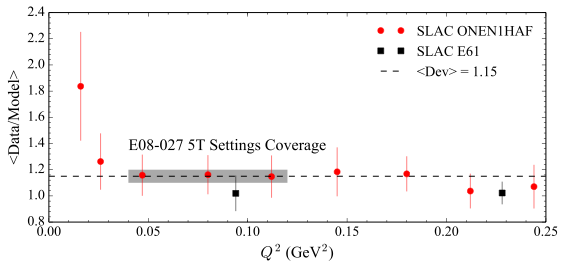 Use proton model for unpolarized cross section
Does a good job of reproducing data at E08-027 kinematics
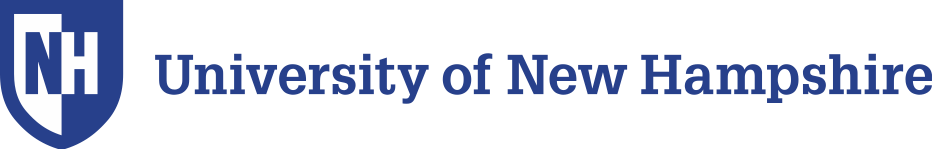 Acceptance Study
Acceptance study is on-going, we hope to be able to use data
instead of model cross sections soon
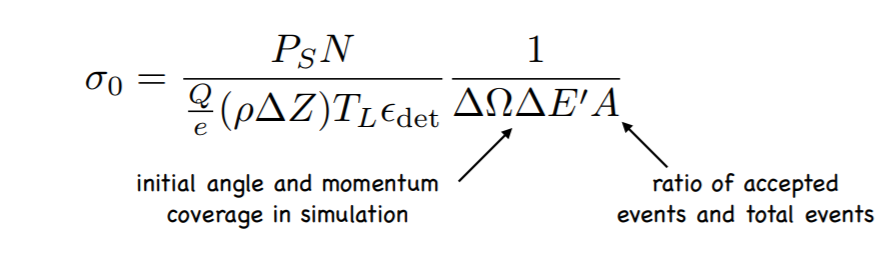 Continuity on longitudinal spectrum for most recent acceptance is good, not as much on transverse
Longitudinal
Transverse
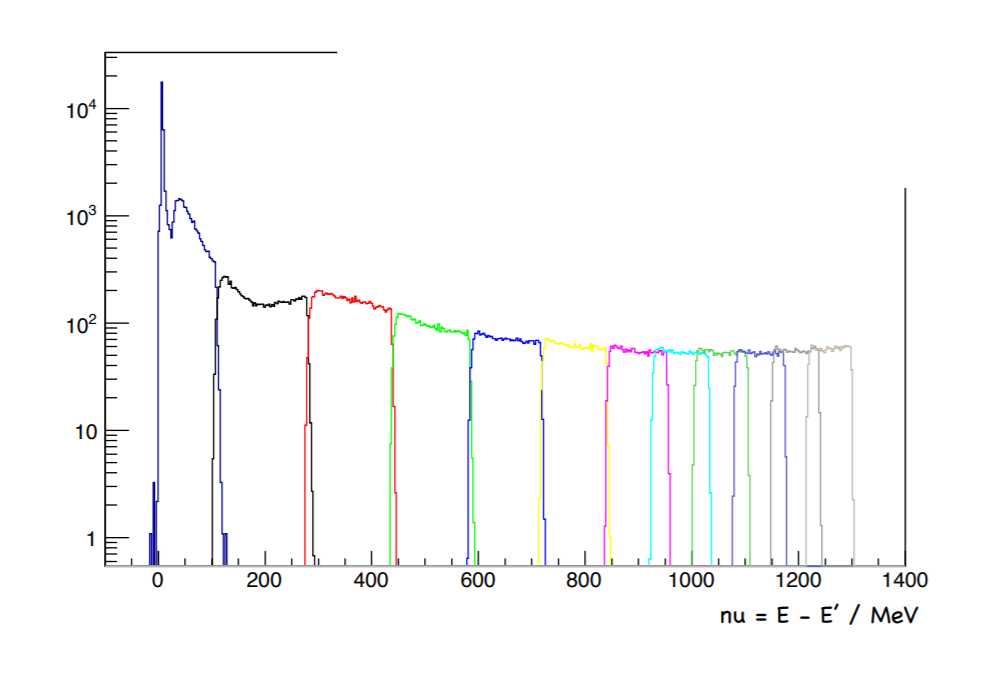 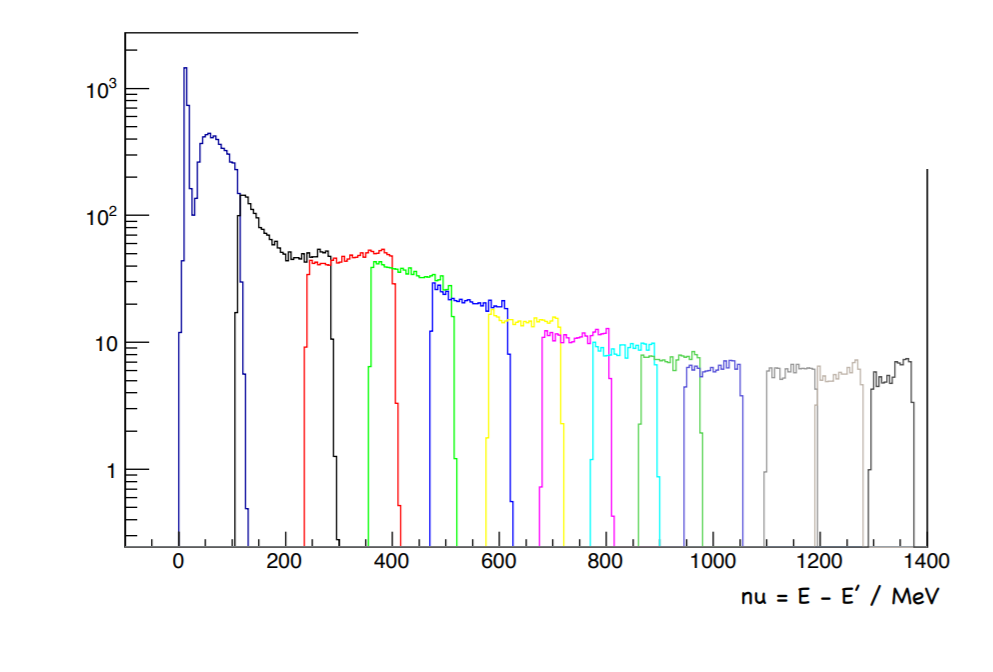 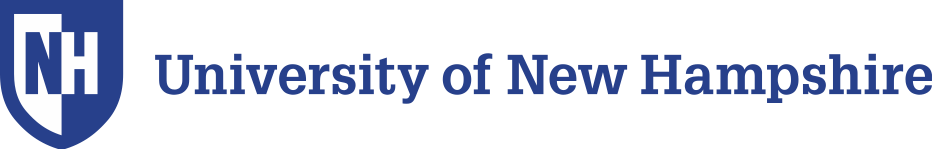 Extracting the Spin Structure Functions : g2
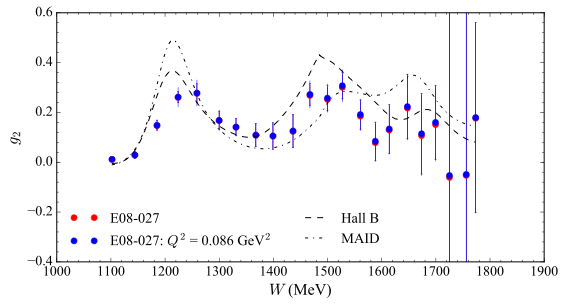 2.2 GeV
Model driven procedure for unmeasured part
Preliminary
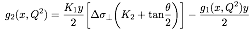 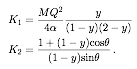 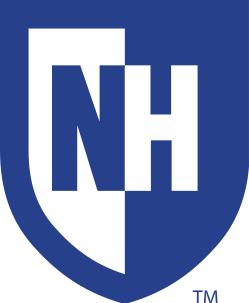 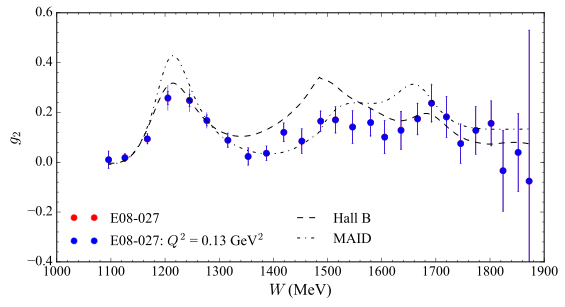 3.3 GeV
Adjusting to a constant Q2
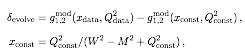 Preliminary
Small effect at the transverse settings
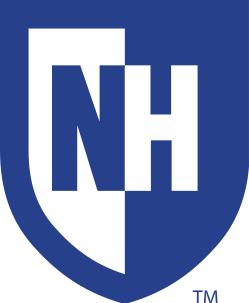 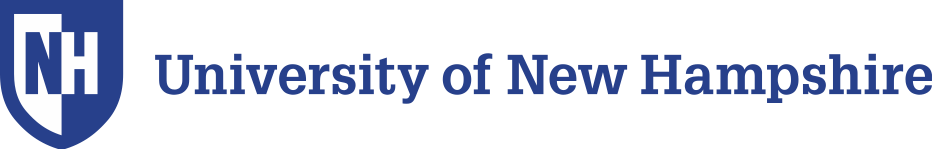 Extracting the Spin Structure Functions: g1
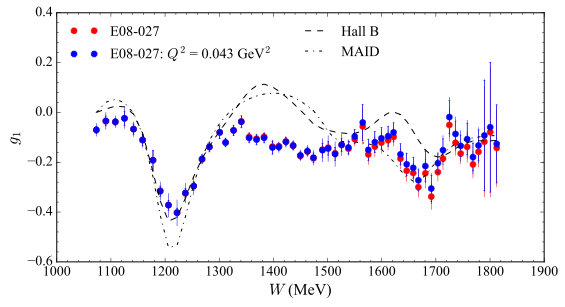 Model driven procedure for unmeasured part
Preliminary
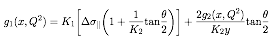 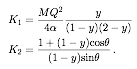 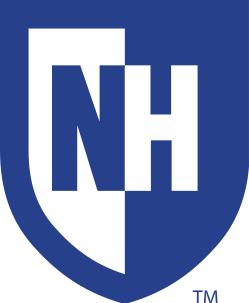 2.2 GeV
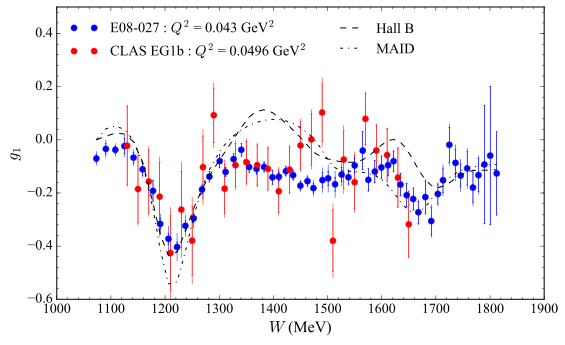 E08-027 data is consistent with previously published data from CLAS
But with much better statistics!!
http://clas.sinp.msu.ru/cgi-bin/jlab/db.cgi
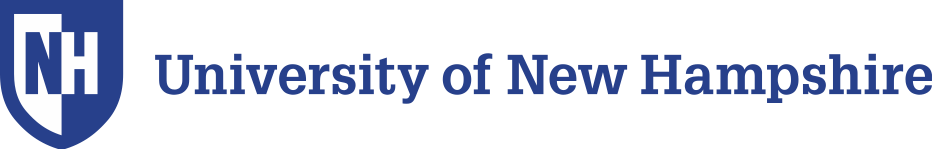 First Moment of g1 (x,Q2)
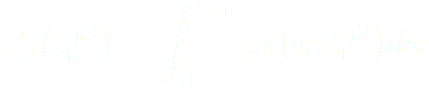 Moments provide a useful quantity that can be related back to
theory predictions!
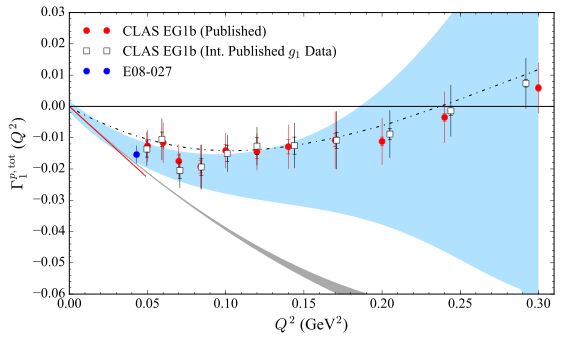 Preliminary
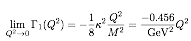 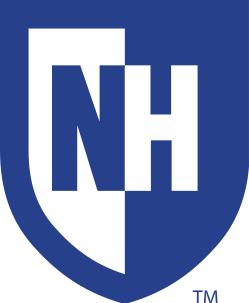 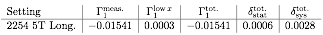 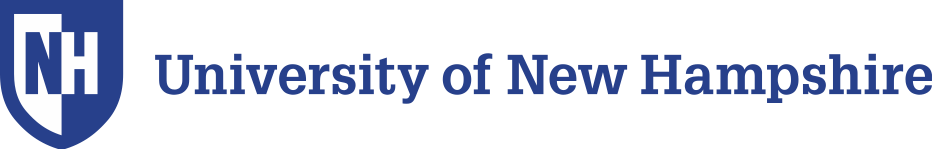 K.V. Dharmawardane (2006) et al.
https://doi.org/10.1016/j.physletb.2006.08.011
Extended GDH Sum
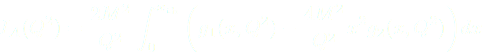 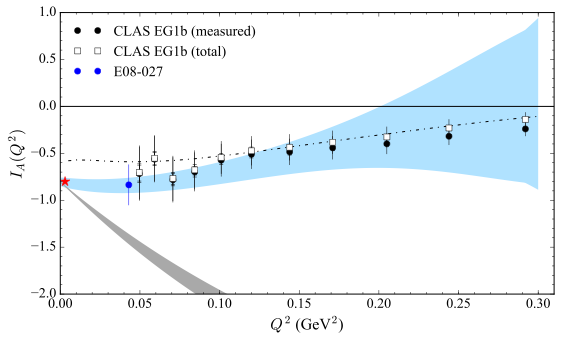 Preliminary
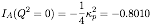 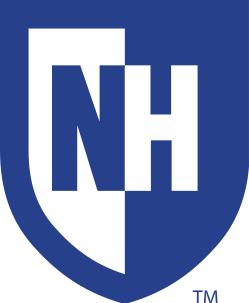 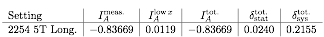 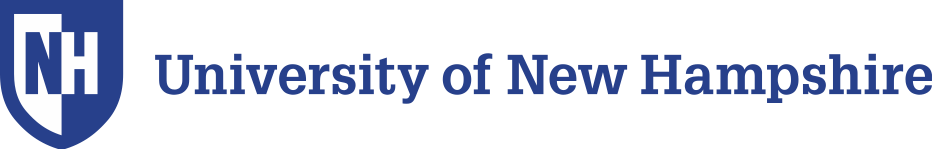 http://clas.sinp.msu.ru/cgi-bin/jlab/db.cgi
Forward Spin Polarizability
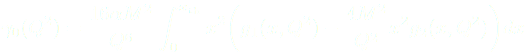 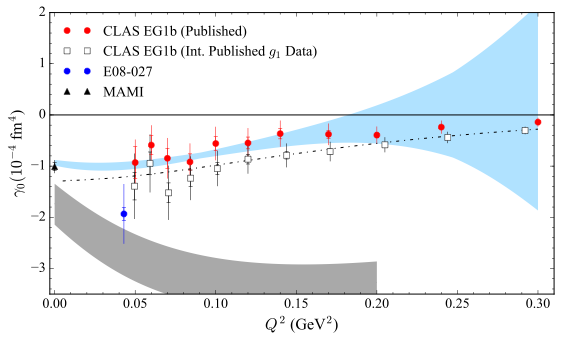 Preliminary
CLAS Pub:
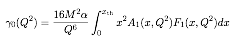 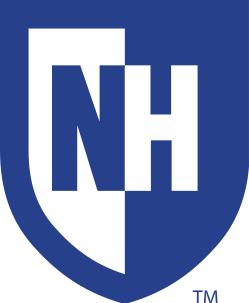 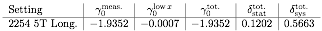 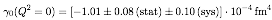 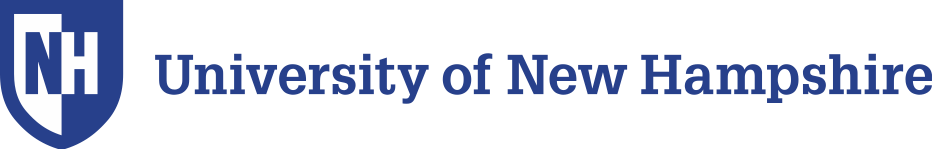 doi.org/10.1103/PhysRevLett.91.192001
10.1016/j.physletb.2008.12.063
Y. Prok (2008) et al.
H. Dutz (2003) et al.
Higher Order Polarizability
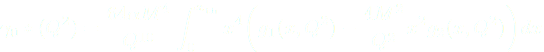 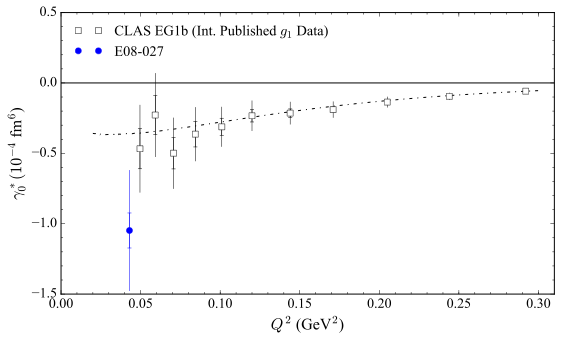 Preliminary
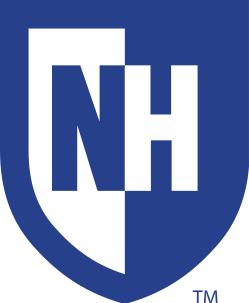 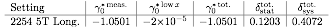 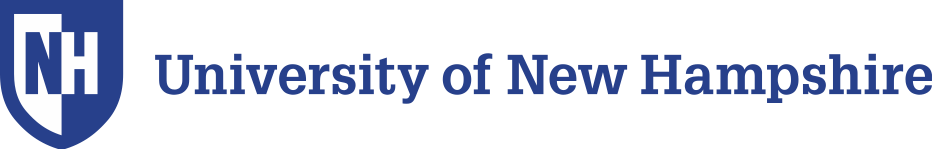 Conclusions
Experimental measurements of proton structure are key to understanding the proton!

The g2p experiment was a precision measurement of proton g2 in low Q2  region for the first time!

Longitudinal data agrees with previous measurements.

5T Data Analysis is complete, 2.5T Analysis is ongoing. We hope to have publishable data at both the 2.2 GeV and 1.7 GeV energy levels at this target field.

Acceptance study is on-going, to allow us to use experimental unpolarized cross sections.

Packing fraction/dilution analysis also complete for 5T data, but may need more investigation for 2.5T data.
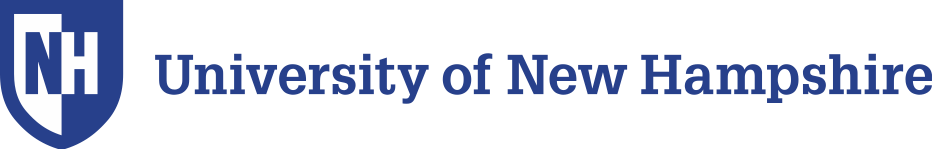 Acknowledgements
g2p Analysis Team
Spokespeople:
Alexandre Camsonne
JP Chen
Don Crabb
Karl Slifer
Graduate Students:
Toby Badman
Melissa Cummings
Chao Gu
Min Huang
Jie Liu
Pengjia Zhu
Ryan Zielinski
Post-Docs:
Kalyan Allada
James Maxwell
Vince Sulkosky
Jixie Zhang
Special thanks again to Ryan Zielinski for allowing me to adapt his slides
for this presentation.
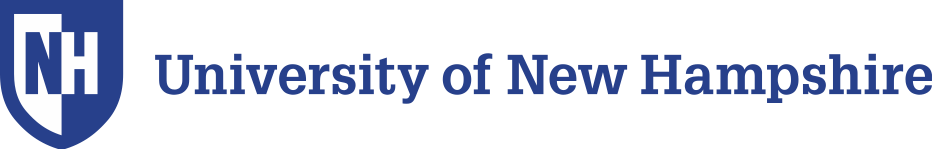